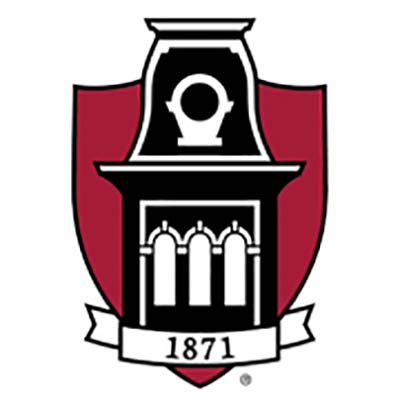 UA Campus FacultyFall 2019 Meeting
October 17th, 2019 – 3:30pm
Dr. Stephen Caldwell, Chair
Dr. John Delery, Vice Chair
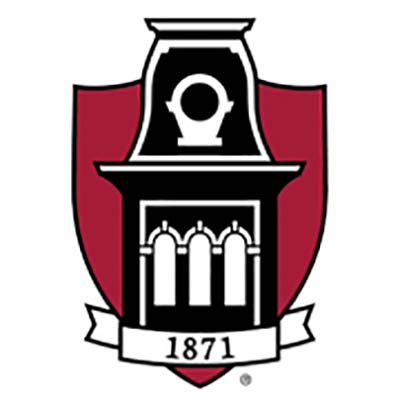 Meeting Agenda
Call to order and welcome – Stephen Caldwell, Campus Faculty Chair
Approval of the Agenda
Approval of Minutes from Spring 2019 of the Campus Faculty meeting https://campusfaculty.uark.edu/minutes/campfacjan302019.pdf  
Program: “Substance Abuse Testing and Campus Implementation of Drug-Free Workplace”
Any announcements or other business
Adjourn
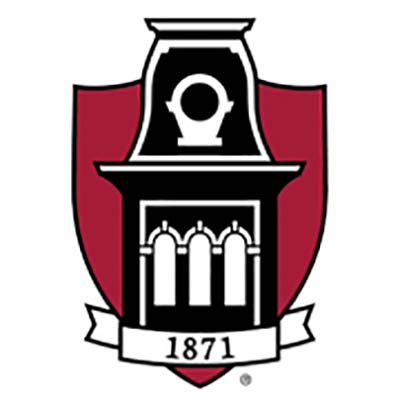 Drug Free WorkplaceSubstance Abuse TestingCurrent Policies
Faculty Handbook: Workplace Policies 4.5.E and 4.5.G (Provost)
Fayetteville Policies and Procedures 402.1 (VCFA)
Board of Trustees Policy 705.2
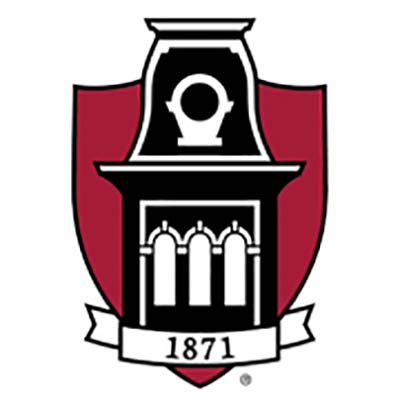 Faculty Handbook: Workplace Policies 4.5.E and 4.5.G
- The unlawful…possession, or use of a controlled substance in a state agency’s workplace is prohibited. Any employees violating this policy will be subject to discipline up to and including termination.
- The term “controlled substance” means any drug listed in 21 U.S.C. Section 812 and other federal regulations…Such drugs include, but are not limited to, heroin, marijuana, cocaine, PCP, and “crack.” They also include “legal drugs” which are not prescribed by a licensed physician. 
- Dispensing and consuming alcoholic beverages on state property is strictly prohibited. The consumption of alcoholic beverages on university property or during working hours is prohibited, as is intoxication while on duty as an employee 
												Last update: April 27, 1989
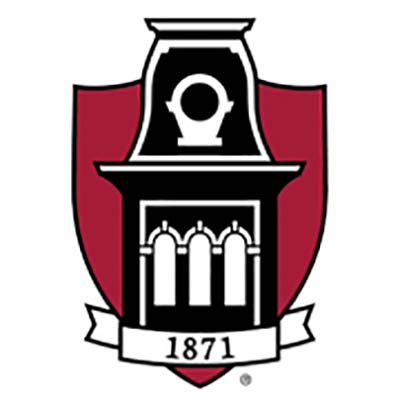 Fayetteville Policies and Procedures: 	Faculty/Staff - 402.1
Periodic substance abuse testing…may be conducted as required by law or as specifically determined to be necessary by the vice chancellor responsible based on need 
															(Sept 1, 2017)
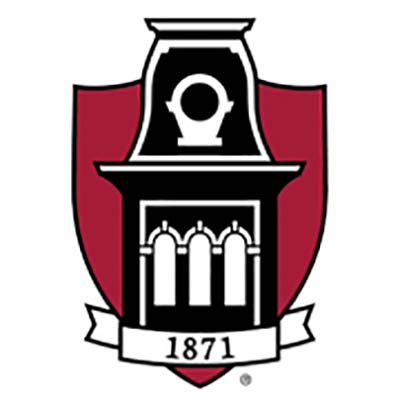 Board Policy 705.2
For employees, the possession or consumption of alcoholic beverages on university property or during working hours, reporting to work under the influence of alcohol, and intoxication while on duty are prohibited, and will result in disciplinary action up to and including termination. 
														(Mar 3, 2007)
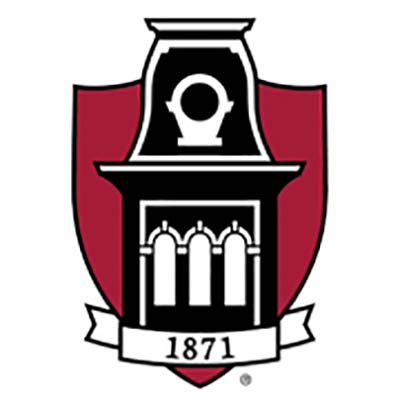 Current Policies do not include:
“Suspicion-based drug testing”
Mention of the Arkansas Medical Marijuana Amendment of 2016
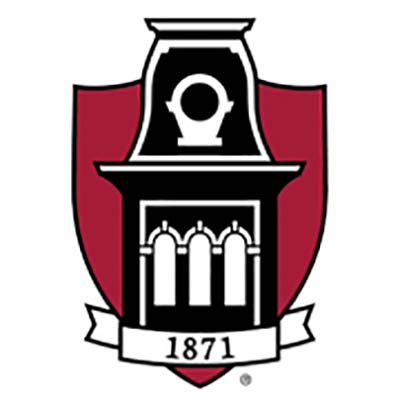 Arkansas Medical Marijuana Amendment of 2016
A qualifying patient or designated caregiver in actual possession of a registry identification card shall not be subject to arrest, prosecution, or penalty in any manner or denied any right or privilege…for the medical use of marijuana in accordance with this amendment if the qualifying patient or designated caregiver possesses not more than two and one-half ounces (2 1/2 oz.) of usable marijuana.

This amendment does not permit a person to…possess, smoke, or otherwise engage in the medical use of marijuana…on the grounds of a college or university. 

This amendment does not require…an employer to accommodate the ingestion of marijuana in a workplace or an employee working while under the influence of marijuana.
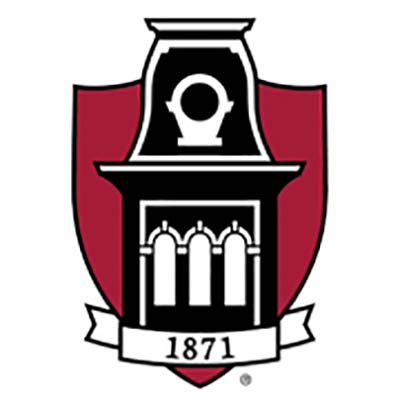 New draft policies, including proposed “Suspicion-Based Testing” have been distributed to the Executive Committee of the Faculty Senate for Review; feedback given and received. (Sept 4, 2019)Revised drafts were sent to the Campus Faculty on October 16, 2019.
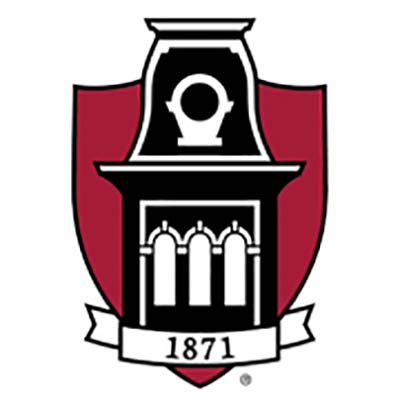 Debbie McLoud	Associate Vice Chancellor for Human ResourcesBill Kincaid	Managing Associate to General Council